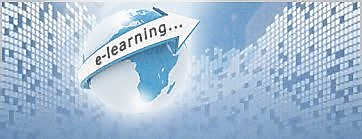 عنوان البحث: واقع استخدام أدوات التقويم الالكترونية في نظم التعليم الالكتروني في الجامعات العربية من وجهة نظر أعضاء هيئات التدريس.

اسم الباحث : د/ إيمان حسن حسن زغلول
أستاذ تكنولوجيا التعليم المساعد بكلية التربية بالزلفي،
وأشارت نتائج البحث الي ان جامعة قابوس العمانية، جامعة اليرموك، جامعة الزرقاء، وجامعة زايد هم الجامعات الأعلى عدداً في الكليات والمقررات الالكترونية، ونسبة (69%) من الجامعات تطبق التعليم الالكتروني المدمج، كما أشارت النتائج إلي أن تخصص الدراسات التربوية هو الأعلى في استخدام أدوات التقويم الالكترونية بنسبة (24%) وان التخصصات النظرية هي الأعلى في استخدام أدوات التقويم الالكترونية بنسبة (73%) كما وجد أن نسبة (53%) من الأعضاء يستخدمون الاتصال اللاتزامني في نظم التعليم الالكتروني و نسبة (76%) من الأعضاء يستخدمون التقويم المرحلي والنهائي معا، كما أشارت النتائج إلي  أن أدوات التقويم التي احتلت المراكز الخمس الأولي والتي تجمع بين خصائص كثرة الاستخدام والدقة وإنجاز الوقت والسرية هي: الاختبارات الالكترونية، الأبحاث والتقارير وملف انجاز الطالب، المشروعات، والمناقشات أما اقل الأدوات استخداماً ودقة وسرية وتأخذ وقت طويل هي: التقييم الذاتي، تقييم الاقران. وأيضا وجد أن نسبة (79%) من أعضاء هيئة التدريس كانوا راضين عن تقييمهم لطلابهم بأدوات التعليم الالكتروني رضا كبير، ووجد مشكلات في أدوات التقويم أهمها المشكلات التقنية والتعليمية، وأتاحت الدراسة إرشادات لأعضاء هيئة التدريس لاستخدام أدوات التقويم الالكتروني.


وضع تصور لاستراتيجيات تصميم أدوات التقويم الالكترونية واستخدامها مع الطلاب خاصة أدوات التقويم التي حظيت بنسب استخدام قليلة مثل (المحاكاة، تقييم الأقران، التقييم الذاتي). 
عقد المزيد من الورش التدريبية لأعضاء هيئة التدريس والطلاب فيما يختص باستخدام أدوات التقويم الإلكتروني، وإعطاء الأولوية للجانب التطبيقي في هذه الورش التدريبية.
عمل جوائز وحوافز تشجيعية للأعضاء والطلاب الذين يستخدمون أدوات التقييم الإلكتروني وينشرون ابداعاتهم وافكارهم وأعمالهم الأدبية والعلمية بشكل فعال.
توفير أجهزة ذات مواصفات عالية وبرامج لإمكانية استخدام أدوات التقويم مثل المحاكاة والتدريب عليها.
زيادة وعي الأساتذة بعمليات التقويم الالكتروني واستراتيجياته وكيفية تصميم أو تطوير أدواته وخاصة التي لم تحظي بنسب عالية في الاستخدام مثل (تقييم الأقران، التقييم الذاتي، المحاكاة، مذكرات الطالب).
توجيه نظر القائمين على تصميم وتطوير بيئات التعلم الالكتروني إلى تفعيل أدوات التقويم الالكترونية الأقل استخداما في الجامعات العربية
تتجه معظم الجامعات في العالم المتقدم إلى الاستخدام المتزايد للتعلم الإلكتروني نظرًا للأهمية البالغة التي تميزه عن التعليم التقليدي وذلك تزامنًا مع تطور ثورة الاتصالات وما رافقها من تدفق معلوماتي ومعرفي غير مسبوق، والذي شكل التعليم الإلكتروني إحدى أوجهه لما يميز هذا التعليم غير التقليدي من يسر الإفادة من خدماته، وتوفير فرص التعليم لأشخاص قد يكون من الصعب التحاقهم بنظام التعليم بصورته التقليدية، هذا إلى جانب إسهامه في تجاوز بعض مشكلات التعليم العالي. ويعد التعليم الإلكتروني احد ثمار التقدم التكنولوجي الذي يجب أخذه في الحسبان في مواقف التعليم والتعلم تحسيناً للعملية التعليمية وتفعيلا لجودة التعليم ويعرف التعليم الإلكتروني بأنه طريقة للتعليم باستخدام تكنولوجيا الاتصال الحديثة من حاسب وشبكات المعلومات ووسائط متعددة من صوت وصورة، ورسومات ،وآليات بحث، ومكتبات إلكترونية، وكذلك بوابات الإنترنت سواءً كان عن بعد أو في الفصل التقليدي المهم هو استخدام التقنية بجميع أنواعها في إيصال المعلومة للمتعلم.	



يهدف البحث الي تحديد أدوات التقويم الالكترونية الأكثر استخداماً من وجهة نظر أعضاء هيئات التدريس.
تحديد أدوات التقويم الالكترونية الأكثر انجازاً للوقت من وجهة نظر أعضاء هيئات التدريس.
تحديد أدوات التقويم الالكترونية الأكثر دقة من وجهة نظر أعضاء هيئات التدريس.
تحديد أدوات التقويم الالكترونية الأكثر سرية وأمناً من وجهة نظر أعضاء هيئات التدريس.
التعرف على مشكلات استخدام أدوات التقويم الالكترونية من وجهة نظر أعضاء هيئات التدريس.



يتبع البحث المنهج الوصفي التحليلي باستخدام أسلوب (الدراسة المسحية) لملاءمته طبيعة البحث وتساؤلاته وأهدافه الذي يسعي لرصد واقع استخدام أساتذة الجامعات لأدوات التقويم الالكتروني في أنظمة التعليم الالكتروني.
نتائج البحث
مقدمة
اهداف البحث
توصيات البحث
منهج البحث
تم النشر بمجلة دراسات عربية فى التربية وعلم النفس. رابطة التربويين العرب. عدد45 ، يناير 2014.
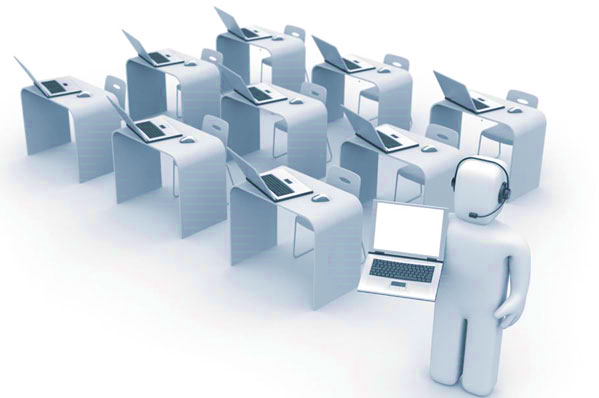